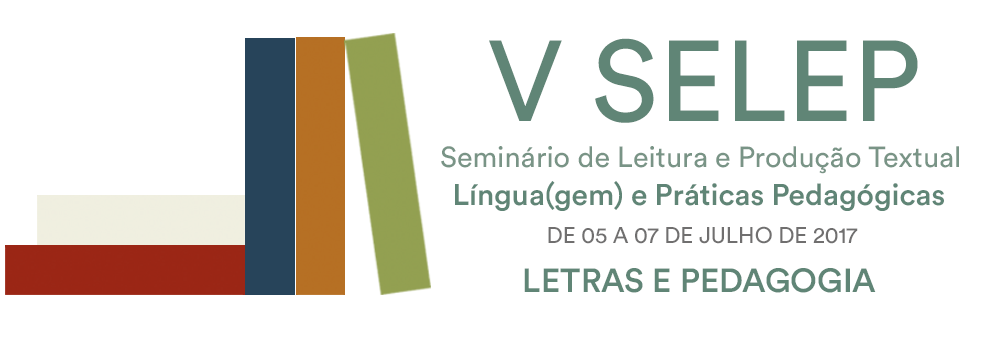 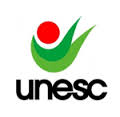 TÍTULO DO TRABALHO

                                   Nome do acadêmico
Nome do coordenador
LOGO DO CURSO DE ORIGEM
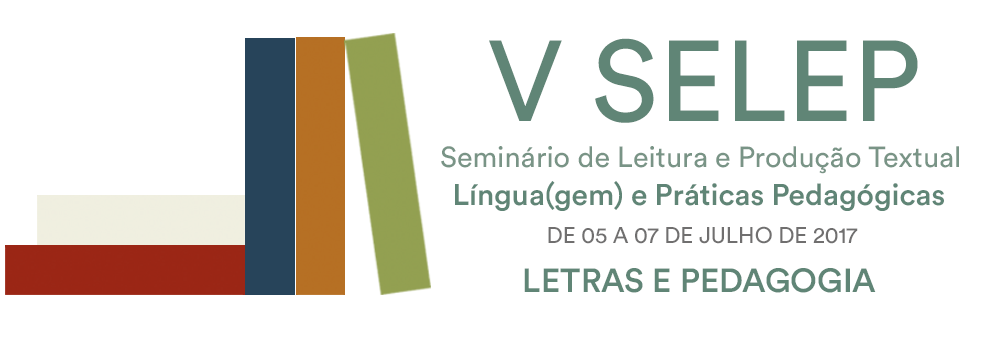 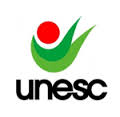 TÍTULO DO TRABALHO

                                   Nome do acadêmico
Nome do coordenador
LOGO DO CURSO DE ORIGEM